CMP 051XML Introduction
Session V 
Chapter 17 - XML in Use
http://www.profburnett.com
Outline
Asynchronous JavaScript and XML (AJAX) 
Real Simple Syndication (RSS) 
Atom Syndication Format
Web Services to include; 
Simple Object Access Protocol (SOAP)
Web Services Description Language (WSDL) 
Geography Markup Language (GML) 
Keyhole Markup Language (KML) 
Open Document Format (ODF)
Office Open XML (OOXML) 
ePubs
7/14/2013
Copyright © Carl M. Burnett
2
Asynchronous JavaScript and XML (AJAX)
Asynchronous JavaScript and XML (AJAX)
Google Suggest Function
Netflix Star Rating
Yahoo Finance
7/14/2013
Copyright © Carl M. Burnett
3
XMLHttpRequest
An event happens: 
XMLHttpRequest Object Created
HttpRequest Sent
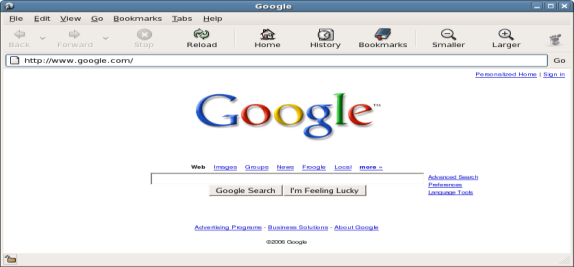 Web Server processes the  HttpRequest

Creates a response and sends data back to Client.
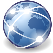 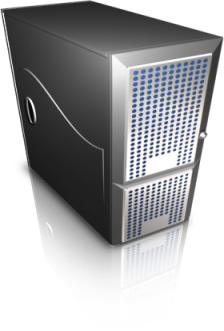 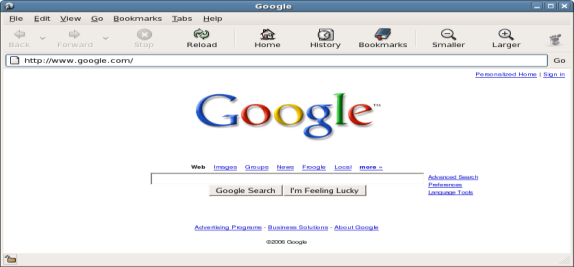 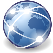 Processes the returned data using JavaScript
Updates page content
7/14/2013
Copyright © Carl M. Burnett
4
Topic B: RSS
Real Simple Syndication (RSS) 
RSS Schema

http://www.nytimes.com/services/xml/rss/index.html
7/14/2013
Copyright © Carl M. Burnett
5
Topic B: ATOM Feed
<?xml version="1.0" encoding="utf-8"?> 
<feed xmlns="http://www.w3.org/2005/Atom"> 

	<title>Example Feed</title> 
	<subtitle>A subtitle.</subtitle> 
	<link href="http://example.org/feed/" rel="self" /> 
	<link href="http://example.org/" /> 
	<id>urn:uuid:60a76c80-d399-11d9-b91C-0003939e0af6</id> 
	<updated>2003-12-13T18:30:02Z</updated> 

	<entry>
		<title>Atom-Powered Robots Run Amok</title> 
		<link href="http://example.org/2003/12/13/atom03" /> 
		<link rel="alternate" type="text/html" href="http://example.org/2003/12/13/atom03.html"/> 
		<link rel="edit" href="http://example.org/2003/12/13/atom03/edit"/> 
		<id>urn:uuid:1225c695-cfb8-4ebb-aaaa-80da344efa6a</id> 
		<updated>2003-12-13T18:30:02Z</updated> 
		<summary>Some text.</summary> 
		<author> 
			<name>John Doe</name> 
			<email>johndoe@example.com</email> 
		</author> 
	</entry> 
</feed>
7/14/2013
Copyright © Carl M. Burnett
6
Topic C: Web Services
Simple Object Access Protocol (SOAP) 
SOAP Message Schema
Web Service Description Language (WSDL) 
WSDL Schema
7/14/2013
Copyright © Carl M. Burnett
7
Simple Object Access Protocol (SOAP) Schema
POST /InStock HTTP/1.1 
Host: www.example.org 
Content-Type: application/soap+xml; charset=utf-8 
Content-Length: 299 
SOAPAction: "http://www.w3.org/2003/05/soap-envelope" 
<?xml version="1.0"?> 
<soap:Envelope xmlns:soap="http://www.w3.org/2003/05/soap-envelope"> 
<soap:Header> 
</soap:Header> 
<soap:Body> 
<m:GetStockPrice xmlns:m="http://www.example.org/stock"> 
<m:StockName>IBM</m:StockName> 
</m:GetStockPrice> 
</soap:Body> 
</soap:Envelope>
7/14/2013
Copyright © Carl M. Burnett
8
Web Service Description Language (WSDL) Schema
<?xml version="1.0" encoding="UTF-8"?> 
<description xmlns="http://www.w3.org/ns/wsdl" 
xmlns:tns="http://www.tmsws.com/wsdl20sample" 
xmlns:whttp="http://schemas.xmlsoap.org/wsdl/http/" 
xmlns:wsoap="http://schemas.xmlsoap.org/wsdl/soap/" 
targetNamespace="http://www.tmsws.com/wsdl20sample"> 
<!-- Abstract type --> 
<types> 
<xs:schema xmlns:xs="http://www.w3.org/2001/XMLSchema" 
xmlns="http://www.tmsws.com/wsdl20sample" 
targetNamespace="http://www.example.com/wsdl20sample"> 
<xs:element name="request"> ... </xs:element> 
<xs:element name="response"> ... </xs:element> 
</xs:schema> 
</types> 
<!-- Abstract interfaces --> 
<interface name="Interface1"> 
<fault name="Error1" element="tns:response"/> 
<operation name="Opp1" pattern="http://www.w3.org/ns/wsdl/in-out"> 
<input messageLabel="In" element="tns:request"/> 
<output messageLabel="Out" element="tns:response"/> 
</operation> 
</interface> 
<!-- Concrete Binding Over HTTP --> 
<binding name="HttpBinding" interface="tns:Interface1" 
type="http://www.w3.org/ns/wsdl/http"> 
<operation ref="tns:Get" whttp:method="GET"/> 
</binding> 
<!-- Concrete Binding with SOAP--> 
<binding name="SoapBinding" interface="tns:Interface1" 
type="http://www.w3.org/ns/wsdl/soap" 
wsoap:protocol="http://www.w3.org/2003/05/soap/bindings/HTTP/"
wsoap:mepDefault="http://www.w3.org/2003/05/soap/mep/request-response"> 
<operation ref="tns:Get" /> 
</binding> 
<!-- Web Service offering endpoints for both bindings--> 
<service name="Service1" interface="tns:Interface1"> 
<endpoint name="HttpEndpoint" 
binding="tns:HttpBinding" 
address="http://www.example.com/rest/"/> 
<endpoint name="SoapEndpoint" 
binding="tns:SoapBinding" 
address="http://www.example.com/soap/"/> 
</service> 
</description>
7/14/2013
Copyright © Carl M. Burnett
9
Topic D: Geography Markup Language (GML)
XML grammar 	
Open Geospatial Consortium (OGC) to express geographical features
7/14/2013
Copyright © Carl M. Burnett
10
Geography Markup Language (GML)
<abc:Building gml:id="SearsTower"> 
	<gml:name>Sears Tower</gml:name> 
	<abc:height>52</abc:height> 
	<abc:position> 
		<gml:Point> 
			<gml:posList>100,200</gml:posList> 
		</gml:Point> 
	</abc:position> 
	<app:extent> 
		<gml:Polygon> 
			<gml:exterior> 
				<gml:LinearRing> 
					<gml:posList>100,200</gml:posList> 
				</gml:LinearRing> 
			</gml:exterior> 
		</gml:Polygon> 
	</app:extent> 
</abc:Building> 
<abc:Building gml:id="SearsTower"> 
	<abc:position xlink:type="Simple" xlink:href="#p21"/>
	</abc:Building> 
	<abc:SurveyMonument gml:id="g234"> 
		<abc:position> 
			<gml:Point gml:id="p21"> 
				<gml:posList>100,200</gml:posList> 
			</gml:Point> 
		</abc:position> 
	</abc:SurveyMonument>
7/14/2013
Copyright © Carl M. Burnett
11
Topic D: Keyhole Markup Language (KML)
Keyhole Markup Language (KML) 
Open Geospatial Consortium (OGC) 
Google Maps
7/14/2013
Copyright © Carl M. Burnett
12
Keyhole Markup Language KML
<?xml version="1.0" encoding="UTF-8"?> 
<kml xmlns="http://www.opengis.net/kml/2.2"> 
<Document> 
<Placemark>
	<name>New York City</name> 
	<description>New York City</description> 
	<Point> 
		<coordinates>-74.006393,40.714172,0</coordinates> 
	</Point> 
</Placemark> 
</Document> 
</kml>
7/14/2013
Copyright © Carl M. Burnett
13
Topic E: ODF and OOXML
Open Document Format (ODF)
Open Office XML (OOXML)
7/14/2013
Copyright © Carl M. Burnett
14
Open Document Format (ODF)
Open Document Format for Office Applications (ODF
OpenDocument
XML-based file format for spreadsheets, charts, presentations and word processing documents.
Organization for the Advancement of Structured Information Standards (OASIS) consortium	
ISO/IEC international standard, ISO/IEC 26300:2006
7/14/2013
Copyright © Carl M. Burnett
15
ODF Technical Specifications
Format Internals 
XML files 
content.xml 
meta.xml 
settings.xml 
styles.xml
7/14/2013
Copyright © Carl M. Burnett
16
ODF Technical Specifications (Metadata)
Generator 
Title 
Description 
Subject 
Keywords 
Initial Creator 
Creator 
Printed By 
Creation Date and Time 
Modification Date and Time
Print Date and Time 
Document Template 
Automatic Reload 
Hyperlink Behavior 
Language 
Editing Cycles 
Editing Duration 
Document Statistics
7/14/2013
Copyright © Carl M. Burnett
17
ODF Example - content.xml
Most important file
Carries actual Document content
<text:h style-name="Heading_2">This is a title</text:h> 
<text:p style-name="Text_body"/> 
<text:p style-name="Text_body"> 
	This is a paragraph. The formatting information is 
	in the Text_body style. The empty text:p tag above 
	is a blank paragraph (an empty line). 
</text:p>
7/14/2013
Copyright © Carl M. Burnett
18
ODF Example - styles.xml
Formatting & Layout
Styles types include: 
Paragraph styles 
Page styles 
Character styles 
Frame styles 
List styles
7/14/2013
Copyright © Carl M. Burnett
19
Office Open XML (OOXML)
OOXML or OpenXML
XML-based file format developed by Microsoft 
Representing spreadsheets, charts, presentations and word processing documents. 
Default format of Microsoft Office.
7/14/2013
Copyright © Carl M. Burnett
20
ODF Example - meta.xml
Contains metadata
<meta:creation-date>2003-09-10T15:31:11</meta:creation-date> 
<dc:creator>Daniel Carrera</dc:creator> 
<dc:date>2005-06-29T22:02:06</dc:date> 
<dc:language>es-ES</dc:language> 
<meta:document-statistic 
	table-count="6" object-count="0" 
	page-count="59" paragraph-count="676" 
	image-count="2" word-count="16701" 
	character-count="98757"/>
7/14/2013
Copyright © Carl M. Burnett
21
ODF Example – settings.xml
Includes settings: 
zoom factor
cursor position
7/14/2013
Copyright © Carl M. Burnett
22
Topic F: ePubs
ePubs
eBooks
OEBPS Container Format (OCF)
Open Package Format (OPS)
7/14/2013
Copyright © Carl M. Burnett
23
EPUB
free and open e-book standard by the International Digital Publishing Forum (IDPF)
7/14/2013
Copyright © Carl M. Burnett
24
EPUB Specifications
EPUB Publications 3.0
Defines publication-level semantics
EPUB Content Documents 3.0
Defines profiles of XHTML, SVG and CSS 
EPUB Open Container Format (OCF) 3.0
Defines File Format
Processing model for encapsulating resources 
EPUB Media Overlays 3.0
Defines a format and a processing model for  synchronization of text and audio 
Open Publication Structure (OPS)  – Page 7-10
Open Packaging Format (OPF) – Page 7-11
7/14/2013
Copyright © Carl M. Burnett
25
Review
Asynchronous JavaScript and XML (AJAX) 
Real Simple Syndication (RSS) 
Atom Syndication Format
Web Services to include; 
Simple Object Access Protocol (SOAP)
Web Services Description Language (WSDL) 
Geography Markup Language (GML) 
Keyhole Markup Language (KML) 
Open Document Format (ODF)
Office Open XML (OOXML) 
ePubs
7/14/2013
Copyright © Carl M. Burnett
26